In the name of allah
Excitons in Single Wall 
Carbon Nanotubes
Nasim Moradi
Under Supervision of:

 
University of  Qom
Dr. Fazeli and Dr. Mozaffari
Outline
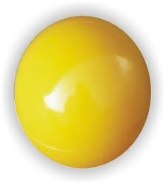 Introduction  to  carbon  nanotubes  and  excitons
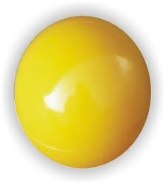 Theoretical  backgrounds
ABINIT  code
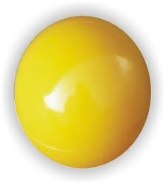 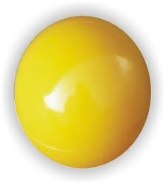 Results  and  Our  Model
Nasim Moradi
introduction  to  nanotubes   ■□□□□□□□□□
□
Carbon nanotubes were discovered in 1991 by Iijima
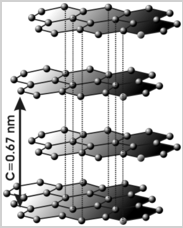 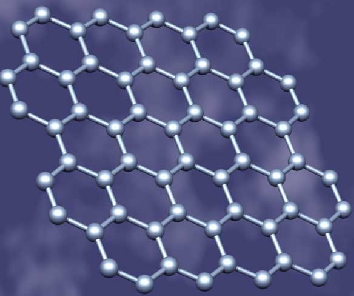 Graphite
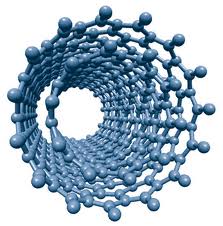 A single layer of graphite, graphene
1
Excitons  In  Single – Walled  Carbon  Nanotubes
Nasim Moradi
introduction  to nanotubes   ■□□□□□□□□□
a carbon nanotube  made  of  a single  graphite 
 layer  rolled  up  into  a  hollow  cylinder
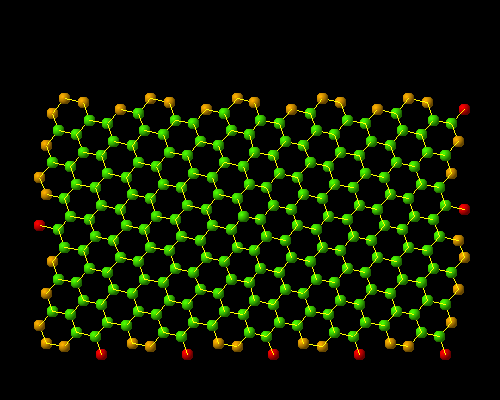 Animation from S. Maruyama’s carbon nanotube site
with  diameter  as  small  as  nm 
  Length :  few  nm  to  microns
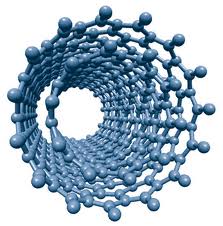 2
Excitons  In  Single – Walled  Carbon  Nanotubes
Images  of  nanotubes
multi-walled nanotube (mwnt)
Diameter ~ 10 – 50 nm
Single-walled nanotube (swnt)
    Diameter ~ 0.5 - 2nm
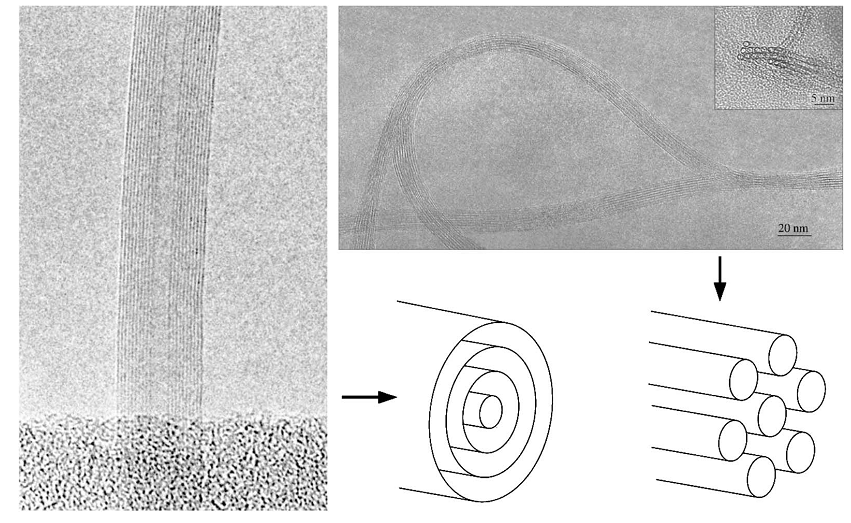 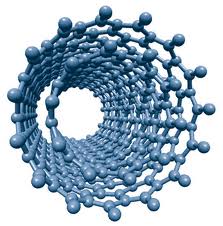 J. Charlier   et al. , “electronic  properties of  nanotubes”, Rev. Mod. Phys. 79, ( 2007 )
3
Excitons  In  Single – Walled  Carbon  Nanotubes
SWNT’s geometry 
specified by  a  pair  of       integers   (n , m) :
Chiral vector
diameter
4
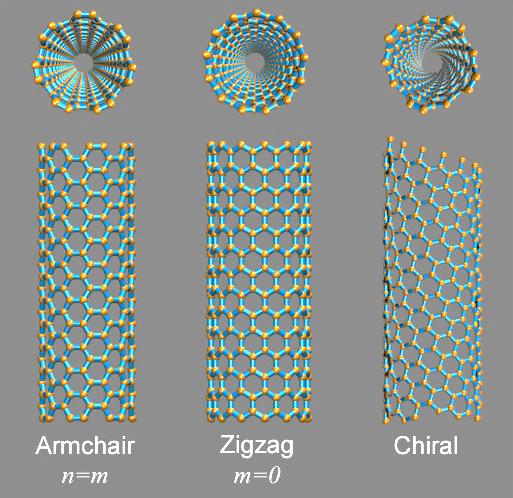 SWNT’s geometry
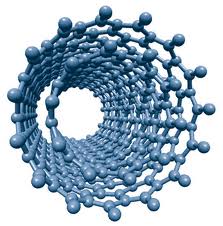 5
Excitons  In  Single – Walled  Carbon  Nanotubes
Nasim Moradi
Electronic  properties  □■□□□□□□□□
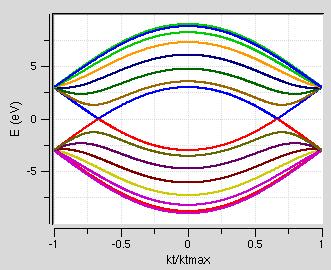 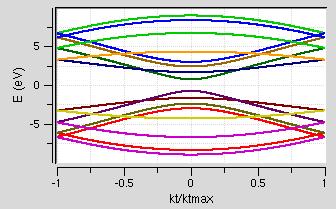 (7,7)
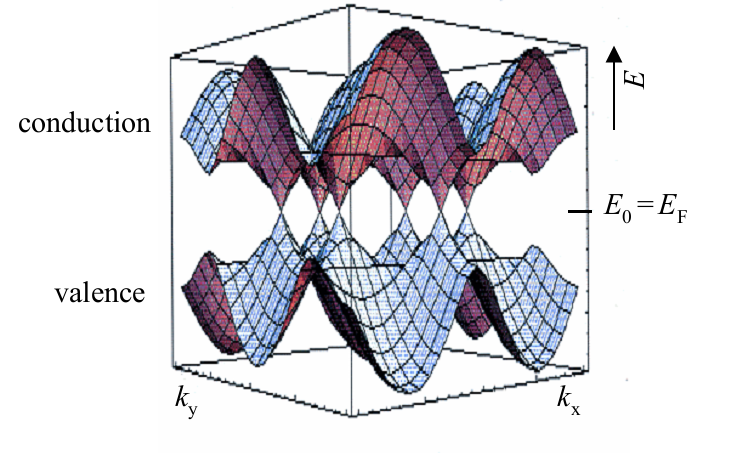 (7,0)
(7,7)
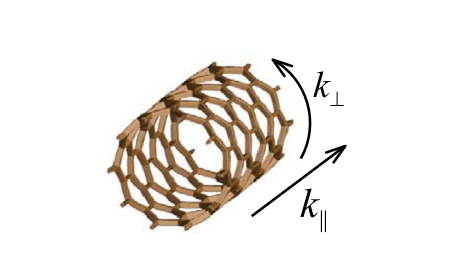 Metallic: 
Semiconducting:
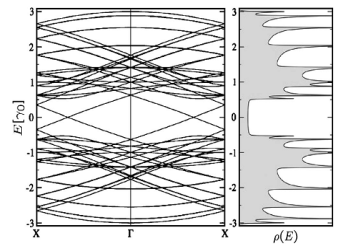 ethan minot , “Tuning  the  band  structure  of  cnt”,  PhD Thesis, cornell  univ  (2004 ),  page : 28
6
Excitons  In  Single – Walled  Carbon  Nanotubes
Nasim Moradi
optical  properties  □□■□□□□□□□
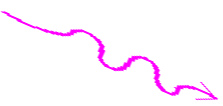 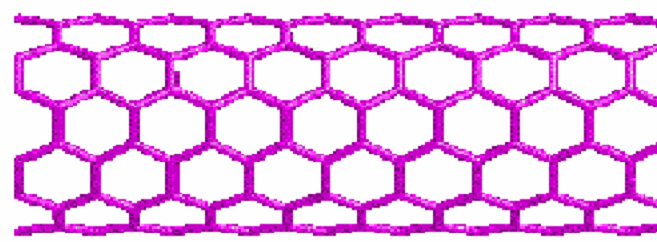 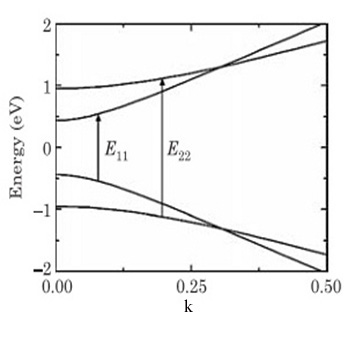 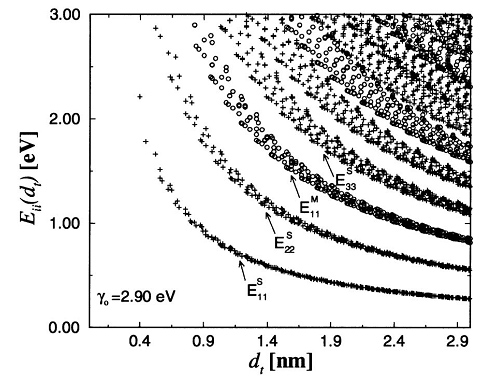 Kataura plot
Ratio problem :
‎C‎. ‎L‎. ‎Kane et al., “ Ratio Problem in Single Carbon Nanotube Fluorescence Spectroscopy”, ‎Phys. Rev. Lett. 90, (2003)‎
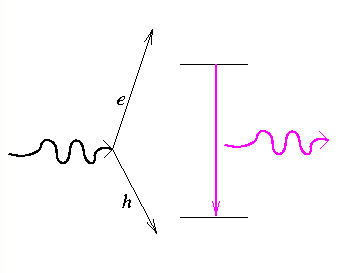 ‎ H‎. ‎Kataura‎ et al., “Optical Properties of Single-Wall Carbon Nanotubes”, ‎Synth. Met. ‎103, ‎(1999)
7
Excitons  In  Single – Walled  Carbon  Nanotubes
Nasim Moradi
optical  properties  □□■□□□□□□□
Many-body  effects  modify  the  physical  picture :
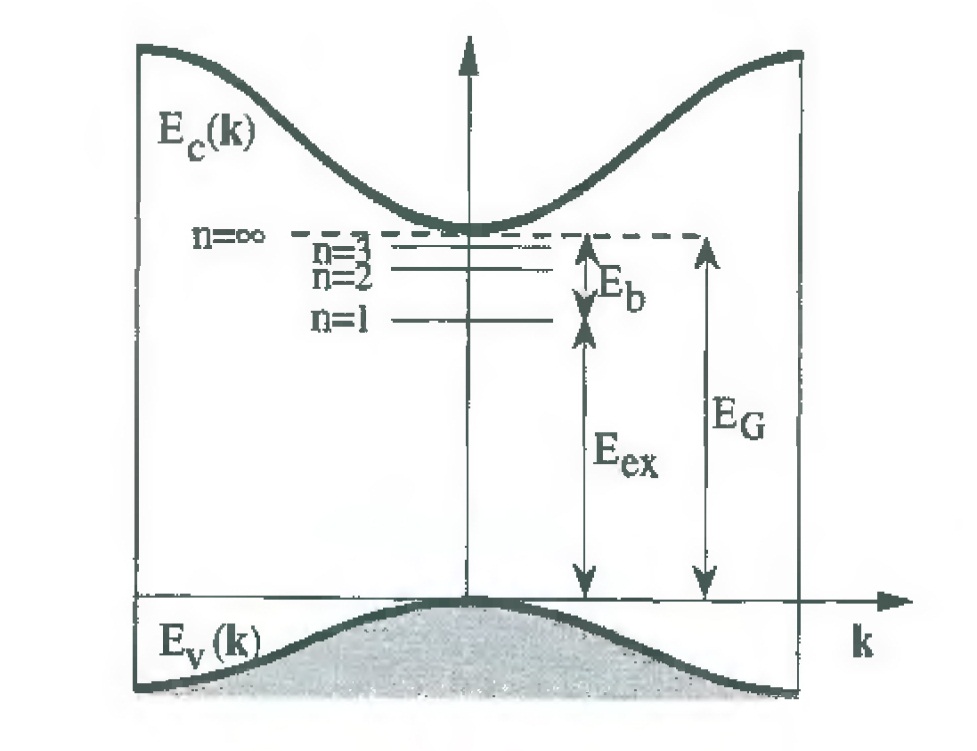 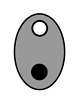 exciton
An exciton is a bound state of an electron and hole which are attracted  to each  other  by  the electrostatic  coulomb force.
Grosso,  Solid   state   physics,  page: 233
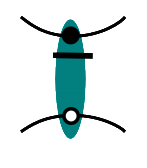 8
Excitons  In  Single – Walled  Carbon  Nanotubes
Bethe – Salpeter  Equation
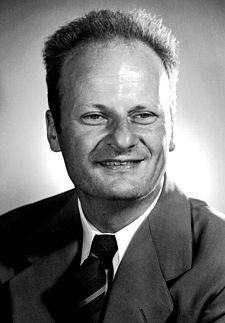 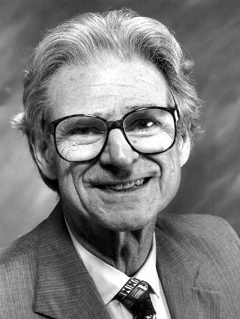 The equation was actually first
 published in 1951.
describes the bound states of a two-body (particles) system in a  formalism.
Hans Bethe
Edwin  Ernest  Salpeter
1906 - 2005
1924 - 2008
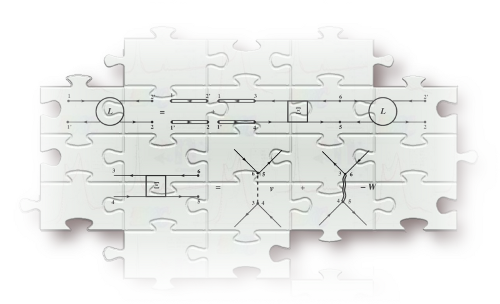 9
Excitons  In  Single – Walled  Carbon  Nanotubes
Nasim Moradi
Problem definition  □□□■□□□□□□
How can we obtain 
optical spectra by solving 
 the  Bethe-Salpeter  equation?
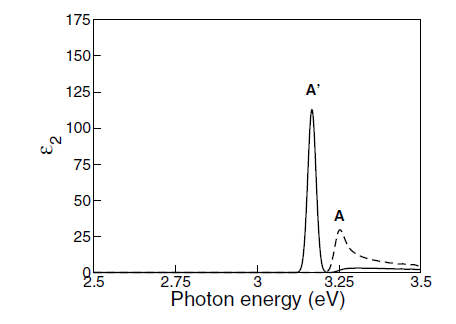 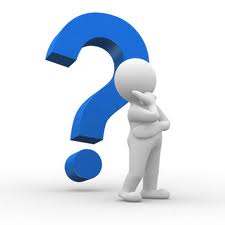 10
Excitons  In  Single – Walled  Carbon  Nanotubes
Nasim Moradi
ABINIT  code  □□□□■□□□□□
ABINIT is an ab initio computational package, using the pseudopotentials and 
plane-wave basis set. It allows  one  to  find  the  total  energy ,  charge  density   and  electronic  structure  of  systems  within  Density  Functional  Theory.
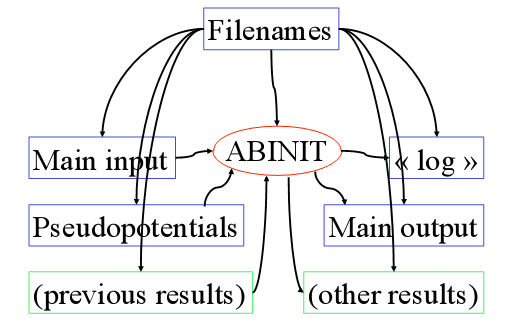 acell       bdgw      bs_algorithm      bs_freq_mesh     ecut     ecuteps      enunit      ixc
   
 iscf      nsppol       nstep       nsym       soenergy        symsigma         xred         zcut        znucl 
F. . 
                                       gwcalctyp        gwmem       kptopt       ngfft        ngkpt       npwkss
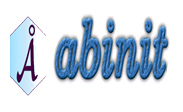 ‎X. ‎Gonze  ‎et ‎al. “‎ABINIT: First-principles  approach to material and nanosystem  properties”, ‎ Comput. Phys. ‎Comm‎‎. 180 (‎2009)‎
11
Excitons  In  Single – Walled  Carbon  Nanotubes
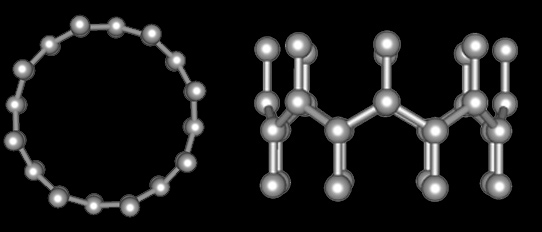 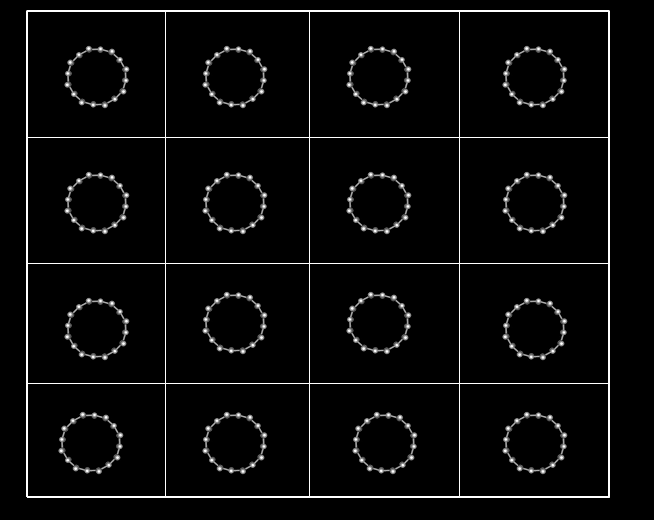 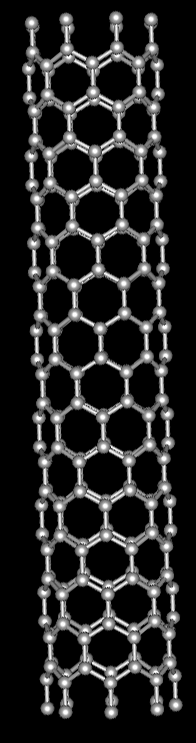 (8,0)
Unit cell contains 32 carbon  atoms  .
The  Carbon  atom  has  six  electrons   .
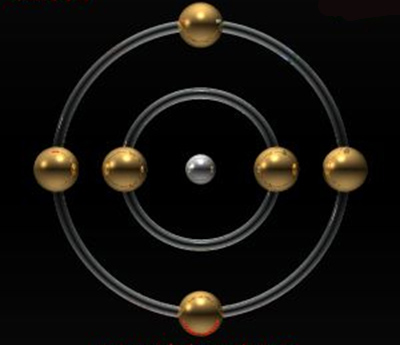 y
x
12
Structures  producted  by  jmol  software
Nasim Moradi
Density  Functional  Theory (DFT)   □□□□□■□□□□
Kohn-Sham equations
exchange-correlation energy
No
Self – Consistent?
Local density approximation
Yes
LDA: Teter  Pade  parametrization
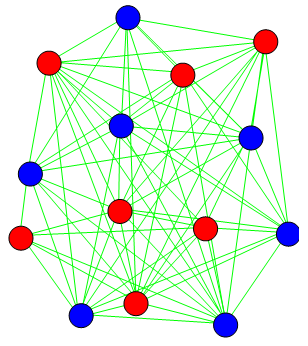 R. M. Martin, Electronic Structure, page 173
13
Excitons  In  Single – Walled  Carbon  Nanotubes
Nasim Moradi
ABINIT  code  □□□□□■□□□□
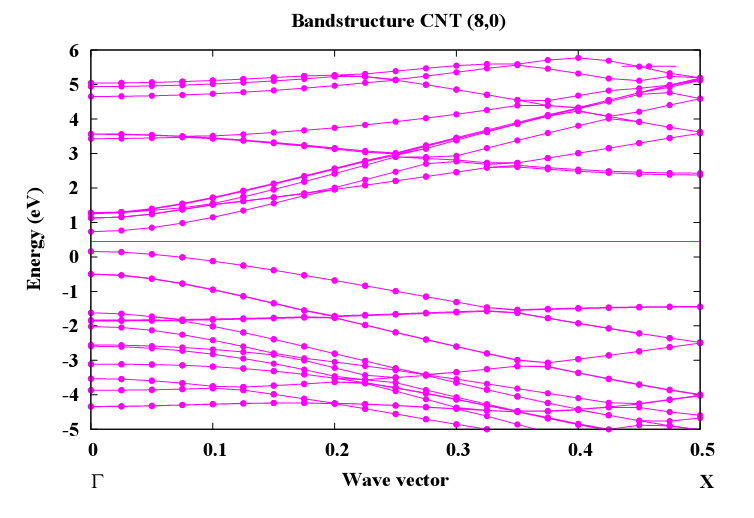 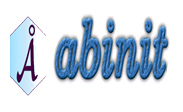 Band  structure  obtained  with  ABINIT
14
Excitons  In  Single – Walled  Carbon  Nanotubes
Nasim Moradi
Many-Body  Perturbation  Theory (MBPT)   □□□□□□■□□□
Dyson  Equation  or  Quasiparticle  (QP) Equation :
equation:
First - Order Perturbation Theory :
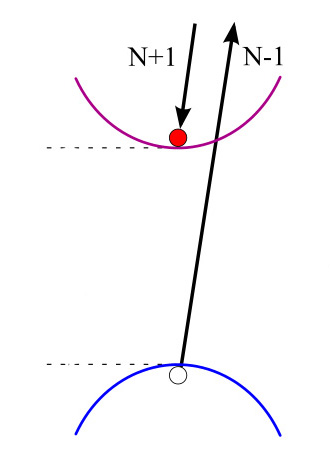 W. G. Aulbur, Quasiparticle calculations  in  solids
15
Excitons  In  Single – Walled  Carbon  Nanotubes
Nasim Moradi
GW approximation   □□□□□□■□□□
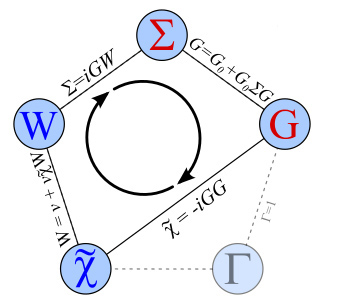 ‎L‎. ‎Hedin‎, “New  Method  for  Calculating  the  One-Particle  Green's  Function  with  Application  to  the  Electron-Gas  Problem”, ‎ Phys‎. ‎Rev. 139 , (1965)‎‎
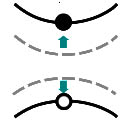 16
Excitons  In  Single – Walled  Carbon  Nanotubes
Nasim Moradi
ABINIT  code   □□□□□□■□□□
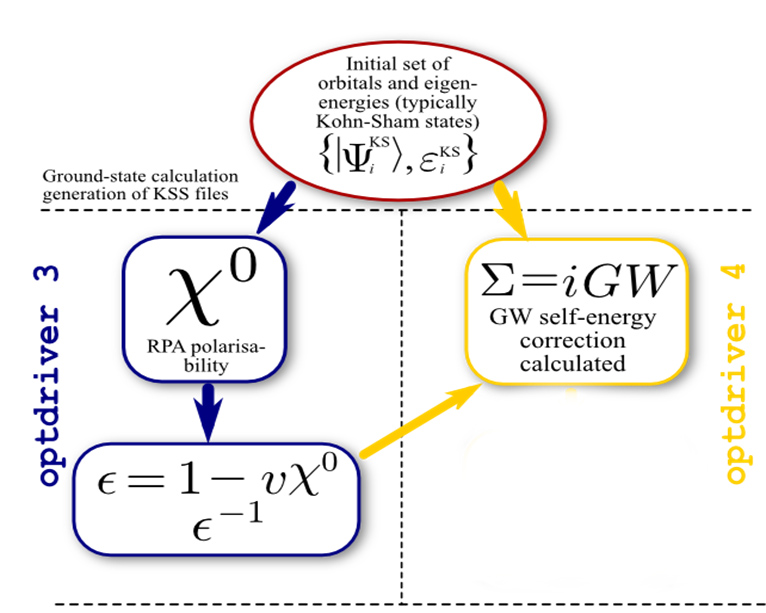 KSS file
SCR file
GW file
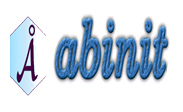 17
Excitons  In  Single – Walled  Carbon  Nanotubes
Nasim Moradi
ABINIT  code  □□□□□□■□□□
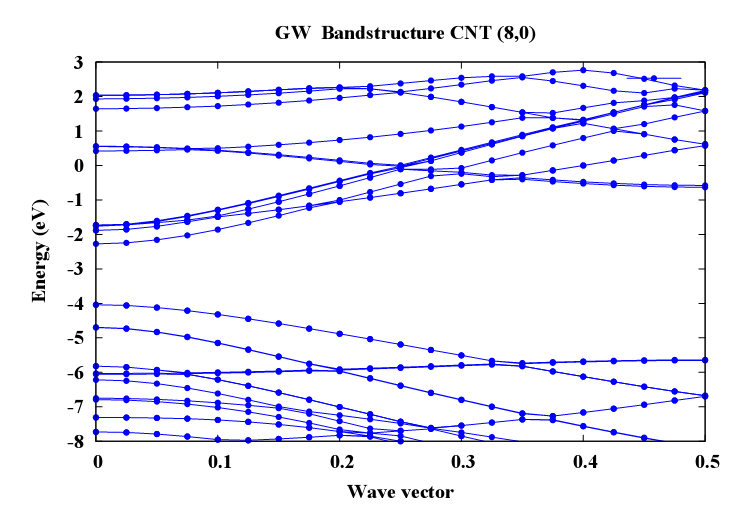 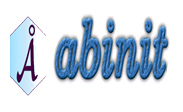 GW Band  structure  obtained  with  ABINIT
18
Excitons  In  Single – Walled  Carbon  Nanotubes
□□□□□□□■□□
Nasim Moradi
Bethe-Salpeter  Equation
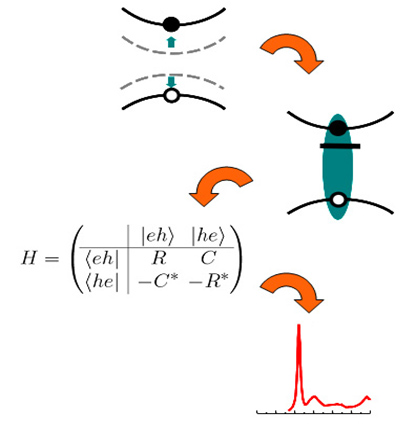 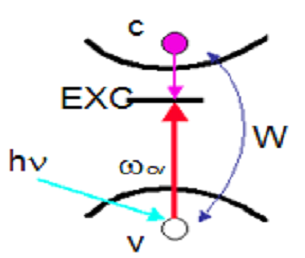 19
Excitons  In  Single – Walled  Carbon  Nanotubes
□□□□□□□■□□
Nasim Moradi
Bethe-Salpeter  Equation
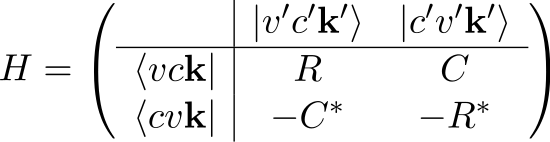 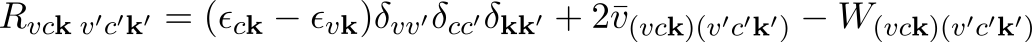 Tamm-Dancoff approximation
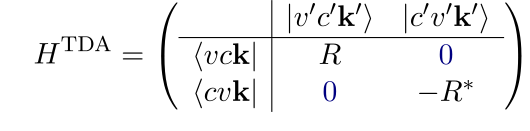 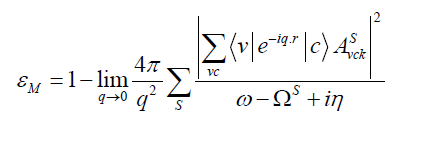 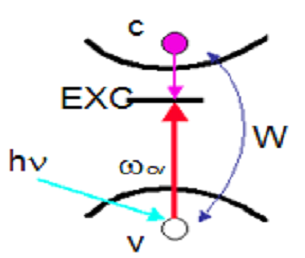 20
Excitons  In  Single – Walled  Carbon  Nanotubes
Optical  spectra  by  solving  the  BSE      □□□□□□□□■□
                                                                    □□□□□□□□□
Nasim Moradi
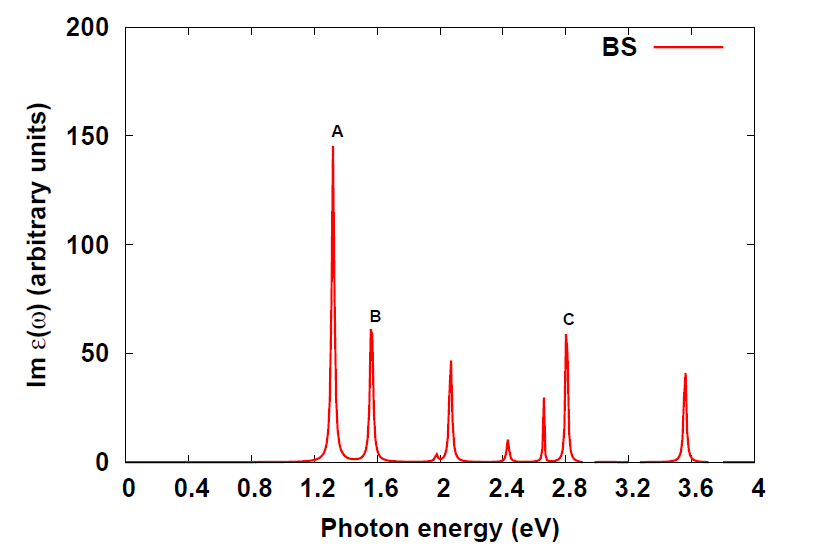 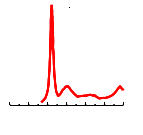 21
Excitons  In  Single – Walled  Carbon  Nanotubes
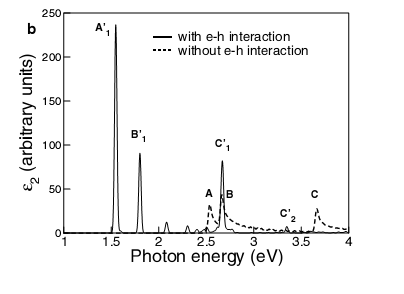 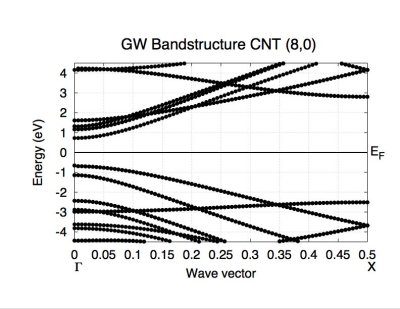 S‎. ‎M‎. ‎Bachilo‎ et al., Science. 298 (2002)
C. Spataru, S. Ismail-Beigi, L. X. Benedict,  S. G. Louie
“ Excitonic Effects and Optical Spectra of SWCNTs ” , Phys. Rev. Lett. 92  ( 2004 )
22
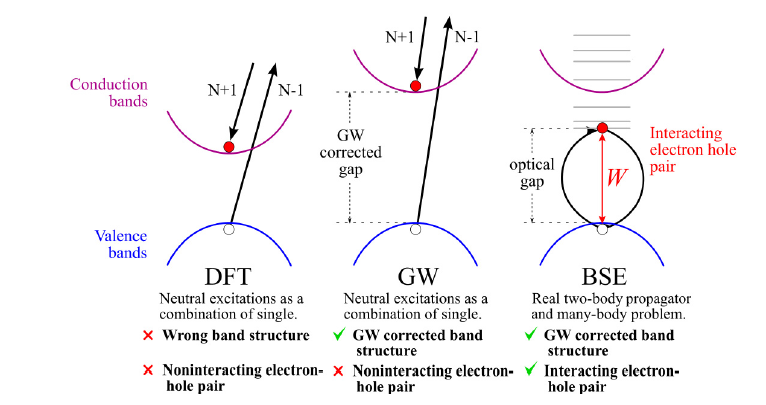 Deformation
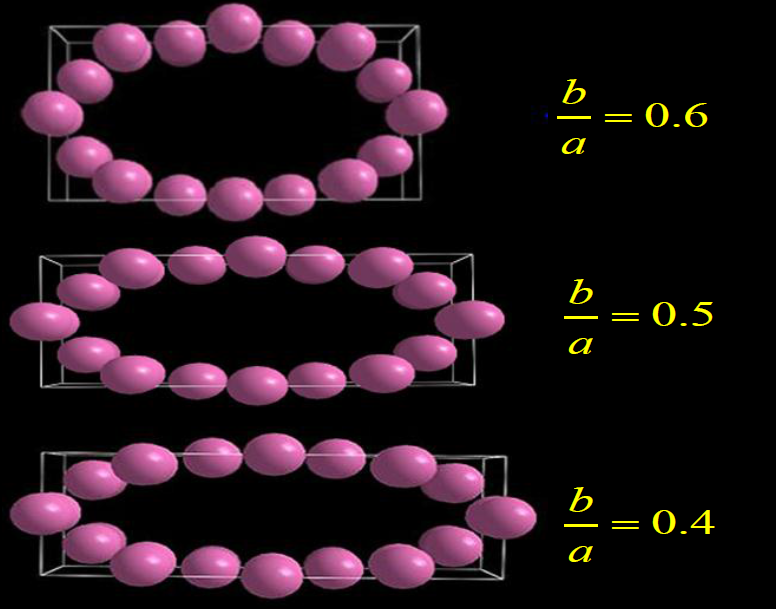 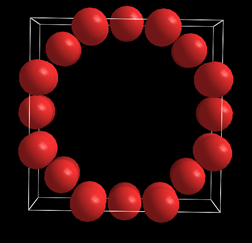 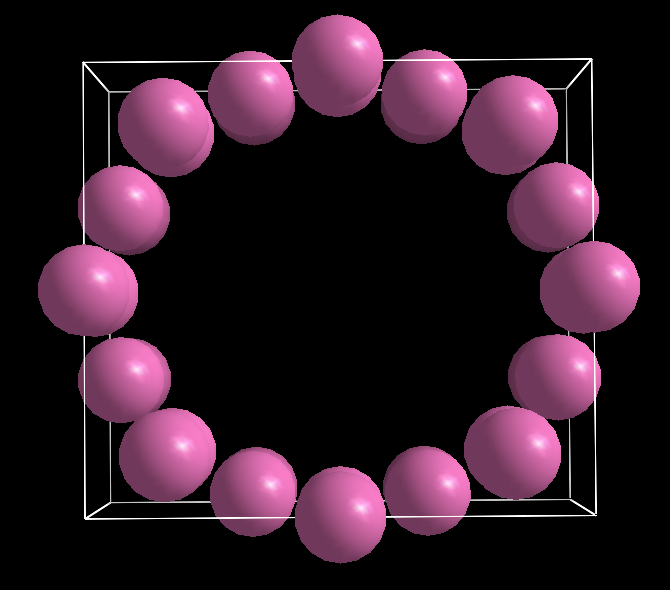 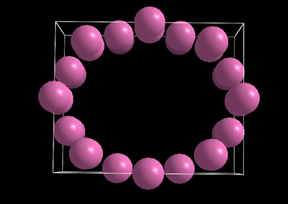 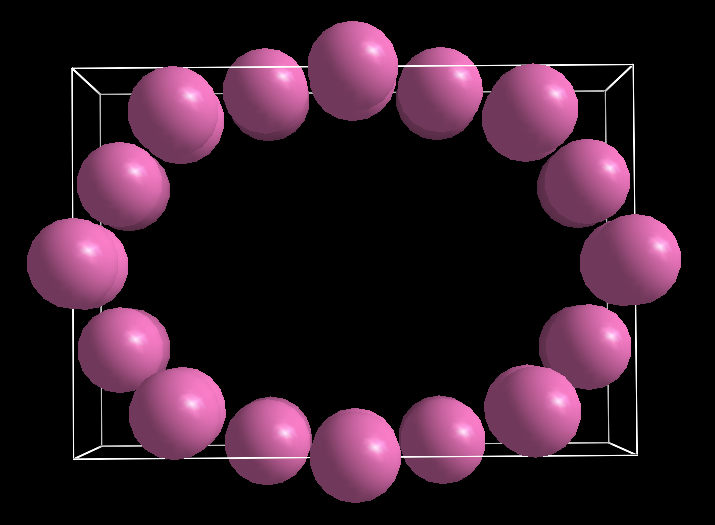 23
Structures  producted  by  v_sim  software
□□□□□□□□□■
Nasim Moradi
Results and our model
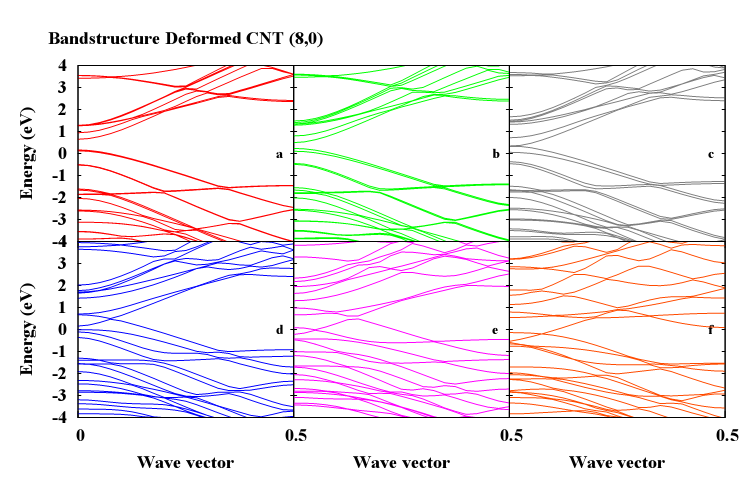 Semiconductor-Metal Transition
This result reported in :Yaroslav V‎. ‎Shtogun‎, ‎Lilia M‎. ‎Woods‎, “‎Electronic Structure Modulations of Radially Deformed Single Wall Carbon Nanotubes under Transverse External Electric Fields”‎, ‎ J‎. ‎Phys‎. ‎Chem‎. ‎C. 113 (2009)‎
24
□□□□□□□□□■
Nasim Moradi
Results and our model
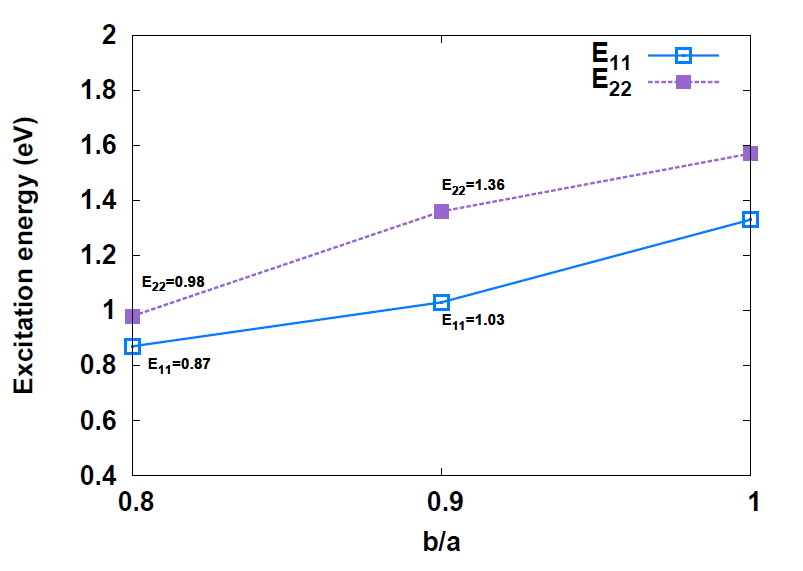 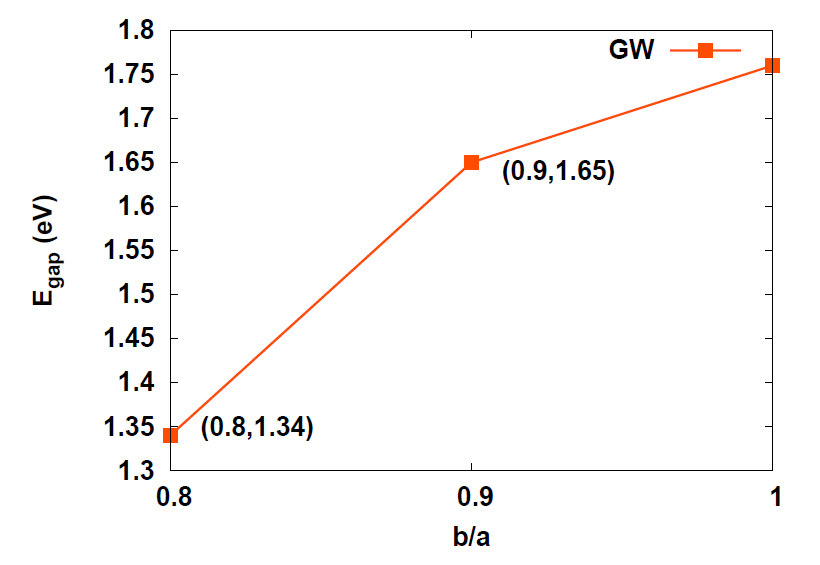 25
□□□□□□□□□■
Nasim Moradi
Results and our model
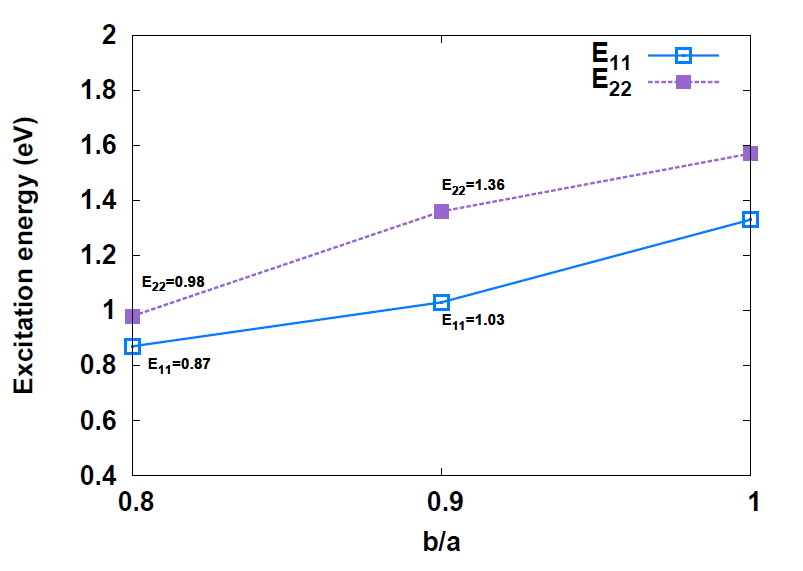 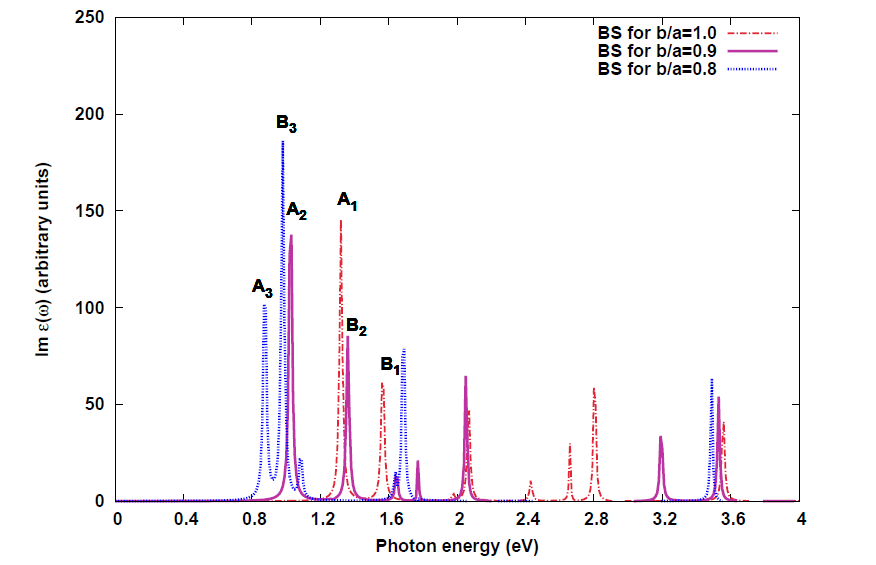 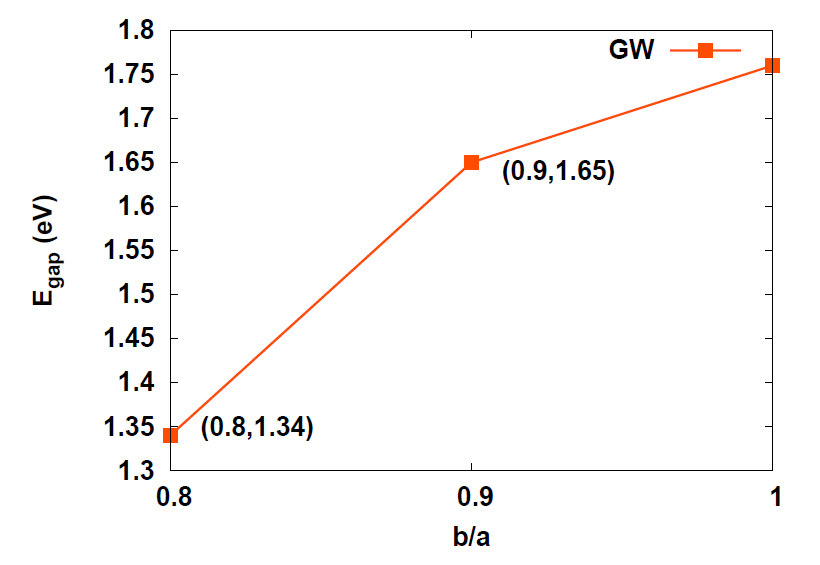 Red Shift
25
Cputime: 5.5h
Mem: 1.5 GB
Cputime: 438h
Mem > 20 GB
Cputime: 1.5-15h
Mem: 4-12 GB
26
Thanks  for
your attention
Nasim Moradi
ABINIT  code   □□□□□□□□□
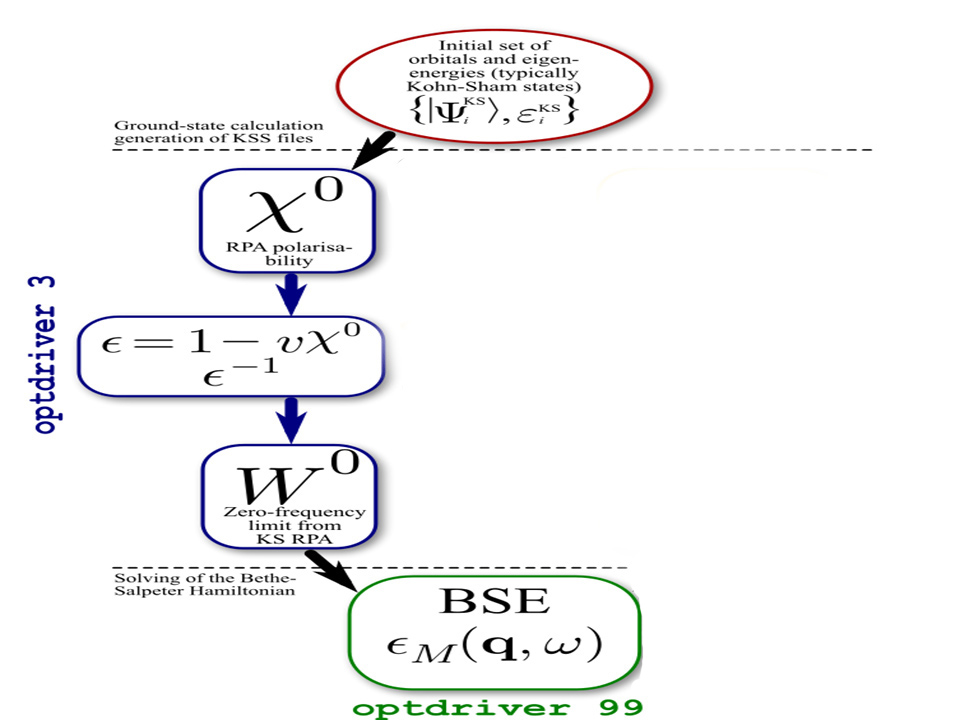 KSS file
Soenergy
SCR file
MDF file
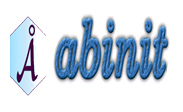 Excitons  In  Single – Walled  Carbon  Nanotubes
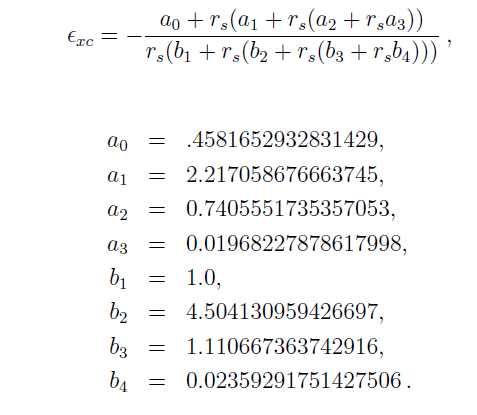 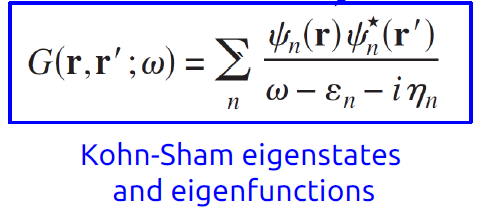 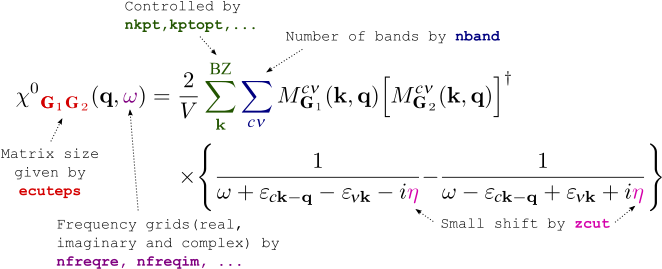 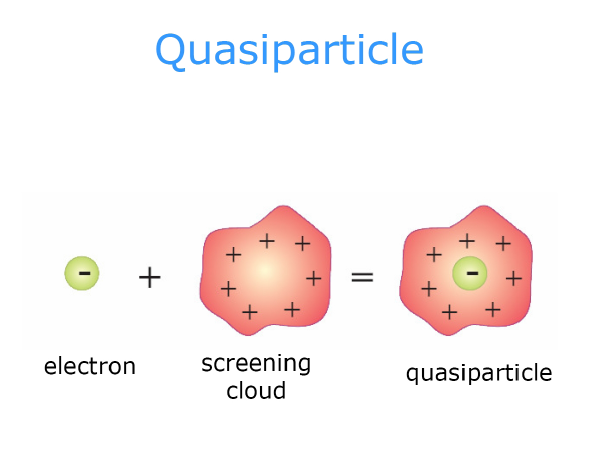 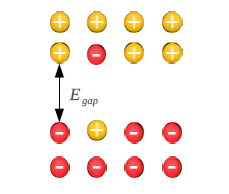 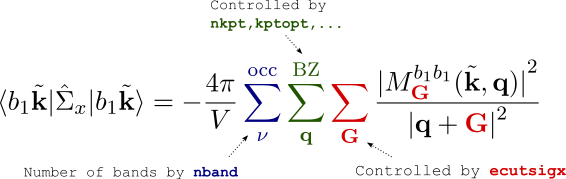 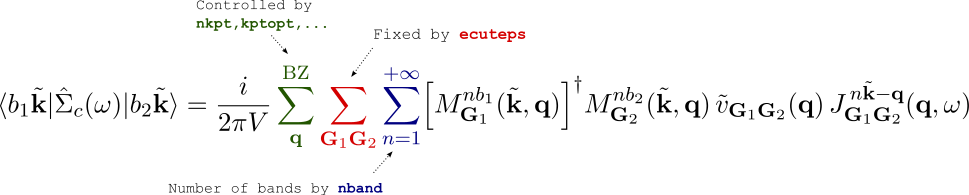